Zadávání a kontrola veřejných zakázek
Seminář pro SC 3.2 ZVYŠOVÁNÍ EFEKTIVITY A TRANSPARENTNOSTI VEŘEJNÉ SPRÁVY PROSTŘEDNICTVÍM ROZVOJE VYUŽITÍ A KVALITY SYSTÉMŮ IKT
Průběžná výzva č. 23 Specifické informační a komunikační systémy a infrastruktura I.
Ing. Josef Šetek
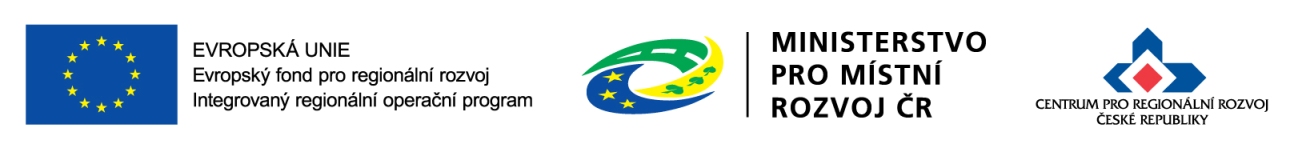 2.3. 2016
Zadávání veřejných zakázek
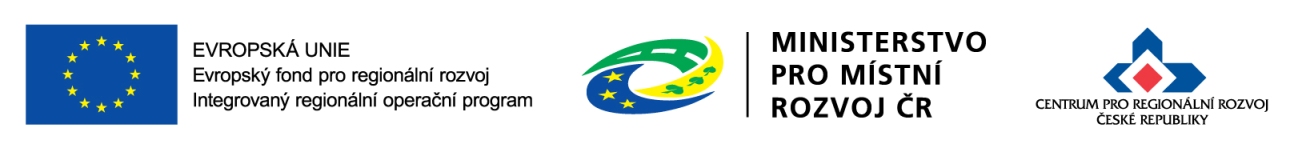 2
Metodika řízení programů v programovém období 2014–2020 (NOK)
Pokud příjemce podpory realizuje projekt prostřednictvím zakázky na dodání zboží, poskytnutí služeb nebo provedení stavebních prací, je povinen řídit se 
principy transparentnosti, rovného zacházení a nediskriminace, 
a dále pak principy hospodárnosti, efektivnosti a účelnosti (tzv. 3E) podle zákona č. 320/2001 Sb., o finanční kontrole. 
Při zadávání veřejné zakázky postupuje v souladu se zákonem č.137/2006 Sb., o veřejných zakázkách. V případě zakázek nespadajících pod působnost zákona č. 137/2006 Sb., o veřejných zakázkách je povinen řídit se Metodickým pokynem pro oblast zadávání zakázek pro programové období 2014-2020 vydaným dne 15. ledna 2014 na základě usnesení vlády ČR č. 44/2014
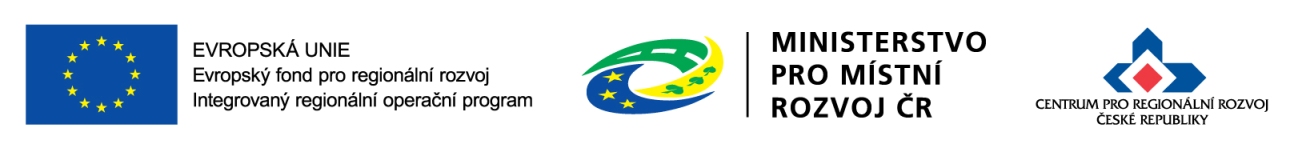 3
Zadávání veřejných zakázek - pravidla
Pravidla zadávání veřejných zakázek jsou stanovena v:

Zákon č. 137/2006 Sb., o veřejných zakázkách – nadlimitní a podlimitní VZ 
(duben 2016 však zcela nový zákon)
Metodický pokyn pro oblast zadávání zakázek pro programové období 2014 – 2020 (MP) – veřejné zakázky malého rozsahu (VZMR), zakázky malé hodnoty, zakázky vyšší hodnoty 
Obecná pravidla pro žadatele a příjemce – kapitola 5 a 6 – další pravidla stanovená poskytovatelem dotace
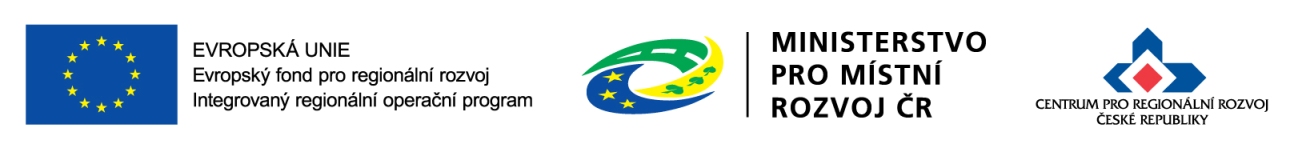 4
Zadávání veřejných zakázek - MP
Metodický pokyn pro oblast zadávání zakázek pro programové období 2014 – 2020 (MP) stanoví pro veřejného zadavatele při zadávání VZMR následující limity:
	- méně než 400.000,- bez DPH = tzv. zakázka malé hodnoty,  nespadající pod pravidla MP, lze realizovat přímý nákup nebo objednávku
	- od 400.000,- bez DPH do 2.000.000,- bez DPH = zakázka malé hodnoty dle MP, nutné soutěžit postupem dle MP (zejm. Kapitola 7)
	- od 2.000.000,- bez DPH = postup dle Zákona 137/2006 Sb. o veřejných zakázkách
Výše uvedené limity se vztahují k předpokládané hodnotě VZ
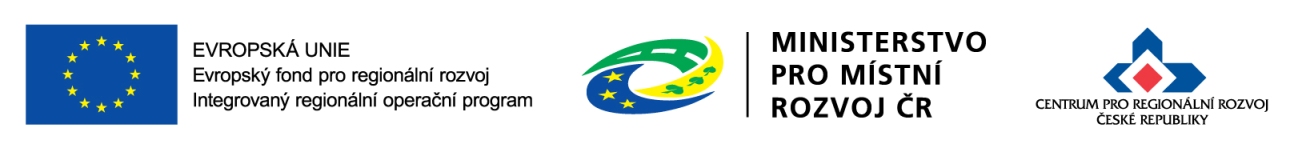 5
MP – věcné členění předmětu zakázky
Shodné jako v ZVZ:
zakázky na dodávky 
zakázky na služby 
zakázky na stavební práce
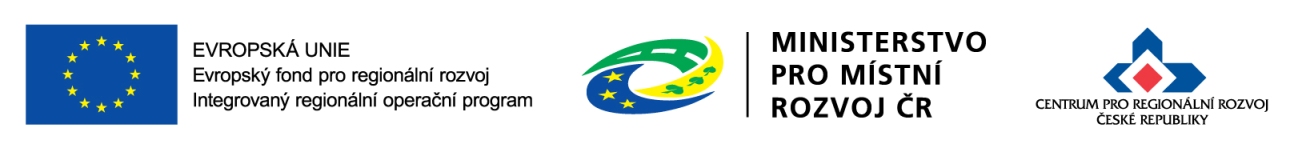 6
MP – procesní postup
Zadavatel může zadat zakázku:
v otevřené výzvě (profil zadavatele, VVZ, www programu) nebo
na elektronickém tržišti nebo
v případě zakázek malé hodnoty v uzavřené výzvě (výzva min. 3 zájemcům)

Lhůta pro podání nabídek nesmí být u zakázek malé hodnoty kratší než 10 kalendářních dnů.
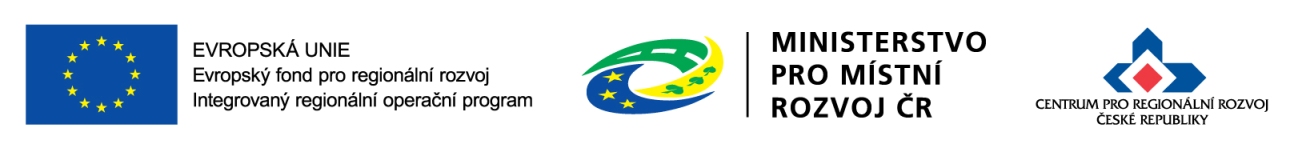 7
MP – další náležitosti
Obsah zadávacích podmínek
Kvalifikace
Dodatečné informace
Stanovení komise
Otevírání obálek
Posouzení a hodnocení nabídek
Uzavření smlouvy
Změny uzavřené smlouvy
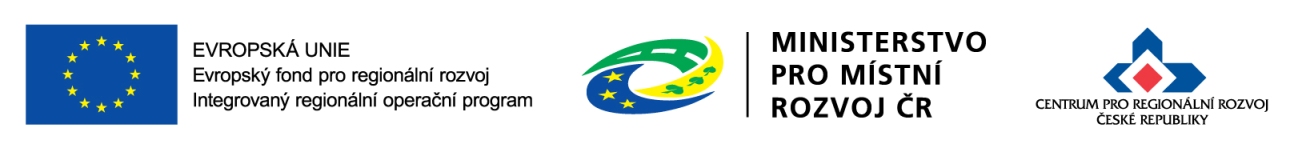 8
MP - přílohy
Příloha č. 1 – Obchodní podmínky zakázek na stavební práce (závazné!!!!)
Příloha č. 2 - Formulář oznámení výběrového řízení – zadávací podmínky
Příloha č. 3 - Protokol o otevírání obálek, posouzení a hodnocení nabídek
Příloha č. 4 - Jmenování hodnotící komise/Pověření k otevírání obálek, posouzení a hodnocení nabídek
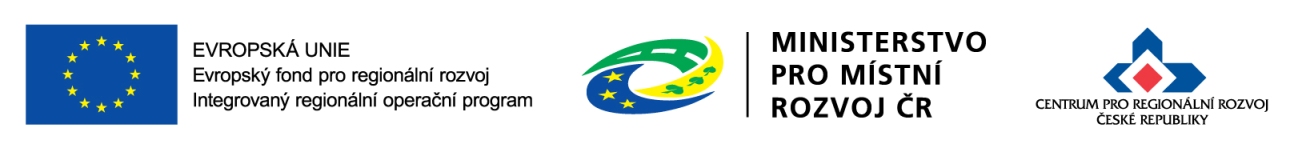 9
Zadávání veřejných zakázek - ceny
Předpokládaná hodnota zakázky a nabídková cena uchazeče, s nímž má být nebo byla uzavřena smlouva dle §82 odst. 4 zákona o veřejných zakázkách nebo dle bodu 8.4.1 Metodického pokynu pro oblast zadávání zakázek pro programové období 2014-2020 musí odpovídat cenám v místě a čase obvyklým.

Platí i pro přímé objednávky či nákupy!
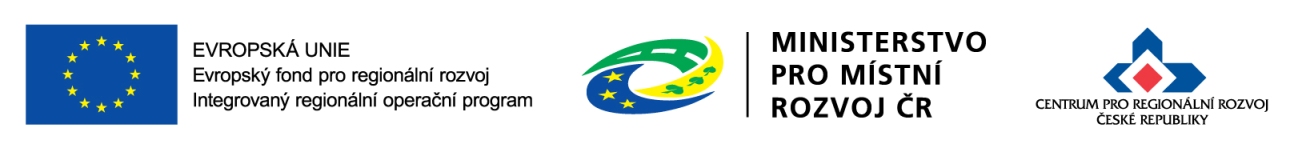 10
Obecná pravidla pro žadatele a příjemce – požadavky při zadávání
Soulad předmětu VZ s obsahem projektu -  nezakazuje ale přítomnost nezpůsobilých výdajů (např. servisní služby – funkční celek!!!)
Požadavky na publicitu – nově „Povinnosti příjemců v oblasti publicity se nevztahují na dokumentaci o zakázce (zadávací dokumentace, protokoly z jednání komisí apod.)“.
Ustanovení smluvních podmínek:
Označování účetních dokladů názvem a číslem projektu.
Uvedení povinnosti dodavatele poskytovat informace a dokumentaci oprávněným orgánům do roku 2028.
Ustanovení o archivaci dokladů do roku 2028.
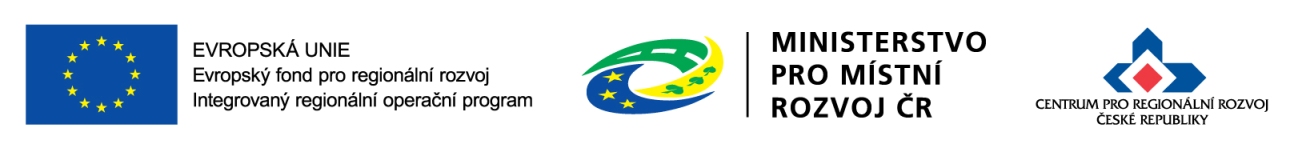 11
Kontrola veřejných zakázek
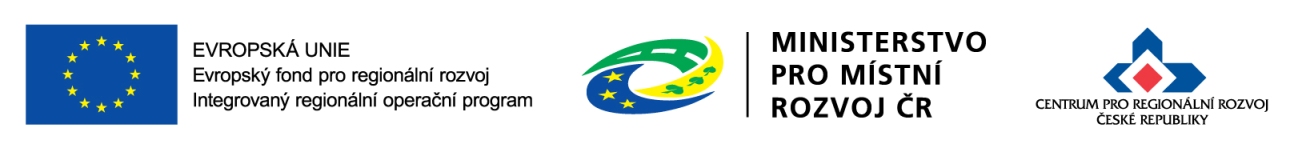 12
Kontrola veřejných zakázek
Proces kontroly VZ:

Povinnosti stanovují Obecná pravidla pro žadatele a příjemce + Podmínky Rozhodnutí (lhůty, finanční opravy)
Kontrola VZ probíhá průběžně ve 3 + 2 fázích
Relevantní dokumentaci o zakázce zadavatel předkládá prostřednictvím MS2014+
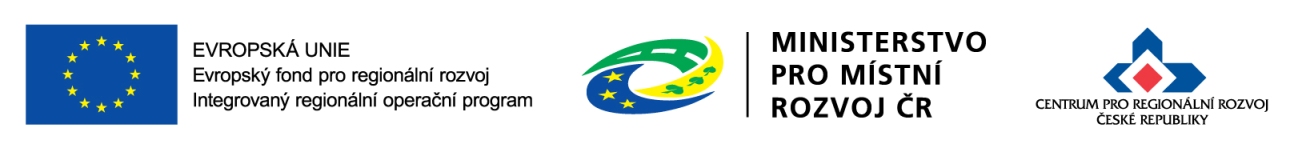 13
Kontrola veřejných zakázek
Proces kontroly VZ:

1. Fáze = kontrola zadávacích podmínek VZ
předložení zadávacích podmínek VZ k posouzení a konzultaci CRR 10 pracovních dní před plánovaným zahájením zadávacího/výběrového řízení
pro zakázky zadávané dle zákona o veřejných zakázkách se jedná o povinnost, pro VZMR se jedná o doporučení
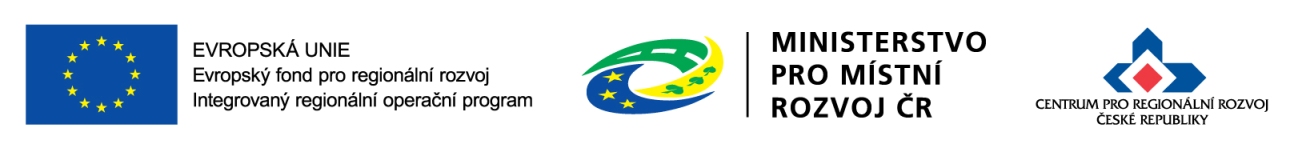 14
Kontrola veřejných zakázek
Proces kontroly VZ:

2. Fáze = kontrola průběhu zad. řízení před uzavřením smlouvy
předložení dokumentace k průběhu zadávacího řízení před uzavřením smlouvy na plnění zakázky ke kontrole CRR
pro zakázky zadávané dle zákona o veřejných zakázkách se jedná o povinnost, pro VZMR se jedná o doporučení
kontroluje se kompletní dokumentace, první 2 nabídky v pořadí a nabídky všech vyloučených uchazečů
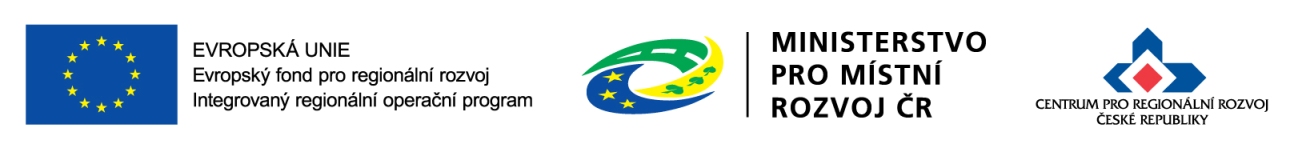 15
Kontrola veřejných zakázek
Proces kontroly VZ:

3. Fáze = kontrola dokončení zadávacího řízení
musí proběhnout vždy před schválením první žádosti o platbu
po dokončení kontroly je zasíláno stanovisko CRR ke kontrole
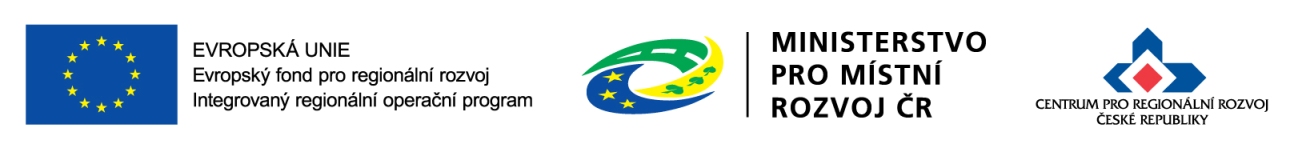 16
Kontrola veřejných zakázek
Proces kontroly VZ:

4. Fáze = kontrola dodatku ke smlouvě před jeho uzavřením
dle Pravidel je stanovena povinnost předložit dodatek ke smlouvě před jeho uzavřením ke kontrole CRR
pro zakázky zadávané dle zákona o veřejných zakázkách se jedná o povinnost, pro VZMR se jedná o doporučení
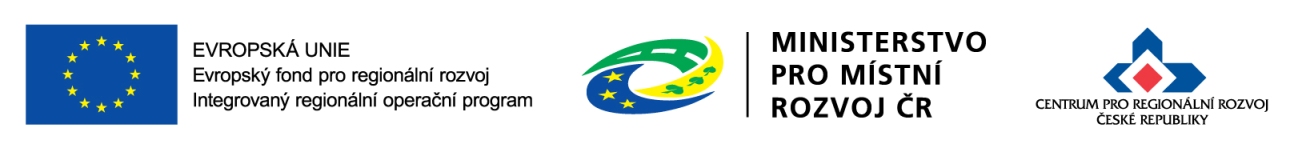 17
Kontrola veřejných zakázek
Proces kontroly VZ:

5. Fáze = kontrola uzavřeného dodatku
musí proběhnout vždy před schválením nejbližší (zpravidla první) žádosti o platbu
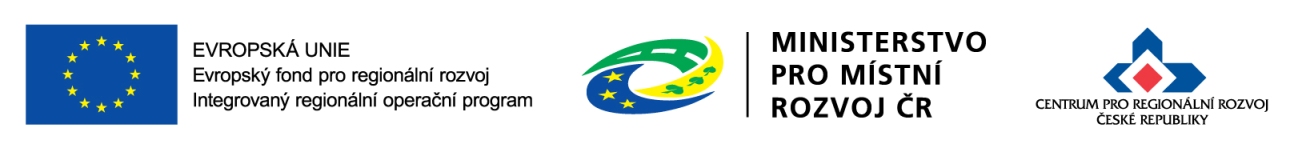 18
Kontrola veřejných zakázek
Proces kontroly VZ:
Pokud 
a) smlouva na plnění zakázky byla uzavřena před schválením právního aktu, nebo 
b) zadávací/výběrové řízení bylo zahájeno před schválením právního aktu, nebo 
c) dodatek ke smlouvě na plnění zakázky byl uzavřen před schválením právního aktu,  
neplatí povinnost předložit CRR příslušnou dokumentaci ke kontrole před zahájením řízení / uzavřením smlouvy / podpisem dodatku. 

V takovém případě zadavatel přiloží příslušnou dokumentaci k žádosti o podporu, a to bez ohledu na hodnotu původní zakázky.
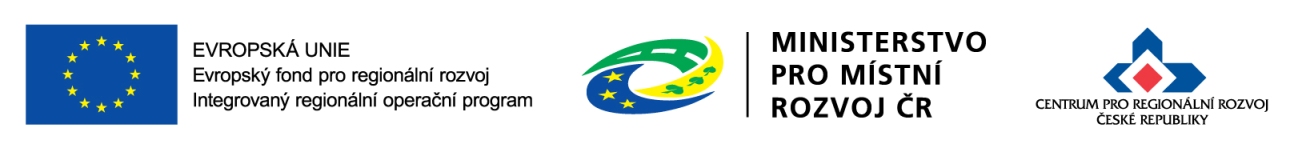 19
Praktické aspekty a časté problémy při zadávání zakázek v oblasti ICT
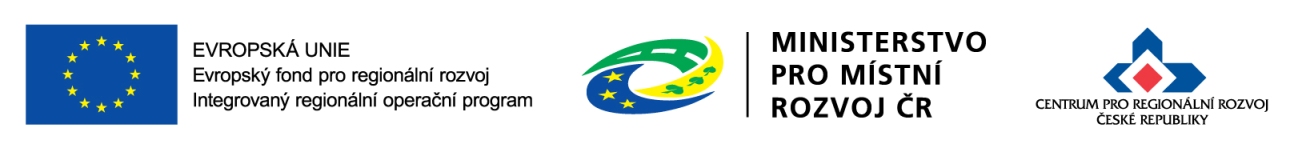 20
Pracovní skupina pro jednací řízení bez uveřejnění RVIS
Je pracovní skupinou Rady vlády pro informační společnost zřízenou za účelem projednávání a posuzování zadávání veřejných zakázek formou JŘBU zadávaných v oblasti informačních a komunikačních technologií.
Posuzování záměru zadavatele realizovat nadlimitní veřejnou zakázku formou JŘBU a dále doporučit zadavateli takový postup či koncepci nastavení projektu, aby nedocházelo k nadužívání JŘBU.
Zprávy o posouzení předkládány Předsednictvu RVIS.
Zpráva o projednání Předsednictvem RVIS je předkladatelem následně předložena jako součást informace na vládu předkládané dle článku I bodu 1. písmene a), ab) a písmene b) Usnesení vlády České republiky ze dne 10. dubna 2013 č. 246.
Uloženo členům vlády a vedoucím ostatních ústředních orgánů státní správy při aplikaci výjimek dle § 18 a § 23 ZVZ.
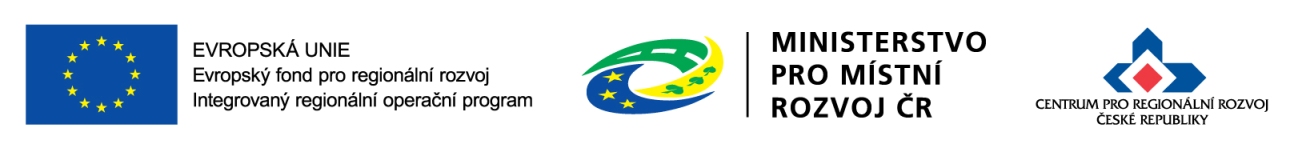 21
CPU
Nutné uvádět požadavky na výkonnost procesoru prostřednictvím benchmarkového testu, nikoli uvedením frekvence nebo konkrétní značky
Usnesení vlády č. 763 z 11. července 2007
PassMark - https://www.cpubenchmark.net/; https://bapco.com/; http://www.spec.org/; 
Brát ohled i na další požadované parametry (počet jader, cache, maximání odběr apod.)
Rozhodnutí UOHS S496/2014 – 
„Ve vztahu k požadavkům zadavatele … se Úřad zabýval kombinací parametrů minimální počet jader („osazeno 1× nejméně osmijádrové CPU“) a minimální vyrovnávací paměť cache („L3 cache 20 MB“). Tato kombinace hodnot u těchto zmíněných parametrů byla v době zahájení zadávacího řízení charakteristická pro procesory společnosti INTEL. Společnost AMD v době zahájení zadávacího zakázky nevyráběla osmijádrový procesor s vyrovnávací pamětí L3 cache 20 MB. Společnost AMD měla v tuto dobu ve své nabídce šestnáctijádrový procesor s vyrovnávací pamětí L3 cache 16 MB. Hodnotu cache 20 MB uváděla ve specifikacích svých procesorů pouze společnost INTEL.“
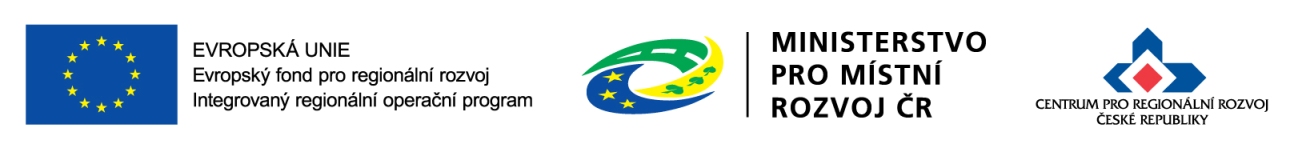 22
Diskové pole
Diskriminační a nadbytečné požadavky:
RAID-50 – je nutné?
RAID 3 – nestandardní, méně používaný typ
podpora Thin provisioning = nabízí řada výrobců, ale
plus zero detect space reclamation = obchodní název IBM!!!
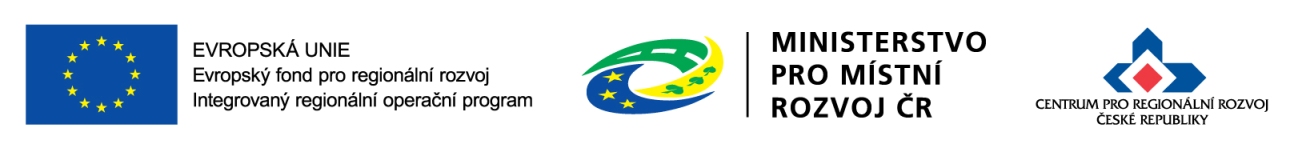 23
Jazyk zpracování nabídky
ICT zakázky – často přiloženy produktové listy v AJ x požadavek na zpracování nabídky v ČJ
Možné řešení: „Nabídka musí být zpracována v ČJ, s výjimkou produktových listů, které mohou být přiloženy v AJ.“
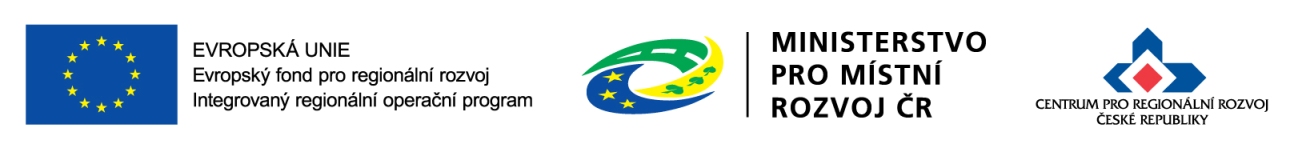 24
Souhrn požadavků na zařízení
Kolik výrobků splňuje beze zbytku požadované parametry?

Přepínače typu LAN
Min. 8x 10/100/1000 ethernet porty + min. 2x 100/1000 SFP šachty
Podpora PoE+ dle standardu IEEE 802.3at s dostupným celkovým výkonem min. 65 W
Tichý chod - bezvětrákové provedení
Podpora statického směrování IPV4 a IPV6
L3 statické směrování s 32 trasami
Podpora QoS
Automatické přiřazení hlasové VLAN
Propustnost: min. 13.4 Mpps 
Přepojovací kapacita: min. 18 Gbps
Velikost MAC Address Table min 8000 záznamů
Protokol vzdáleného přístupu SNMP 1, RMON 2, Telnet, SNMP 3, SNMP 2c, HTTP, HTTPS, CLI
Podpora DHCP, automatické vyjednávání, podpora ARP, seskupování, podpora VLAN, zrcadlení portů
Podpora Spanning Tree Protocol (STP), Rapid Spanning Tree Protocol (RSTP), podpora MSTP (Multiple Spanning Tree Protocol,Access Control List (ACL) podpora,Quality of Service (QoS)
Podpora Jumbo Frames
Podpora RADIUS network logins
Standardy IEEE 802.3, IEEE 802.3u, IEEE 802.3i, IEEE 802.3z, IEEE 802.1D, IEEE 802.1Q, IEEE 802.3ab, IEEE 802.1p, IEEE 802.3af, IEEE 802.3x, IEEE 802.3ad (LACP), IEEE 802.1w, IEEE 802.1x, IEEE 802.3ac, IEEE 802.1s, IEEE 802.1ab (LLDP), IEEE 802.3
Podpora na HW v úrovni 9x5xNBD po dobu min. 5 let
Nárok na nové verze OS přepínačů po dobu min. 5 let

HP 1920-8G POE+ (65 W) = jediný výrobek!!!
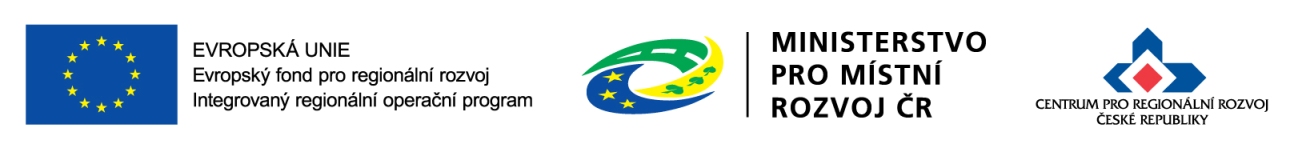 25
Souhrn požadavků na zařízení
Kolik výrobků splňuje beze zbytku požadované parametry?

CPU musí mít min. výkon 17 400 bodů, nativně 12-core  
dle PassMark jsou nad touto hodnotou jen 12-jádrové Intel Xeon procesory = jediný výrobek!!!
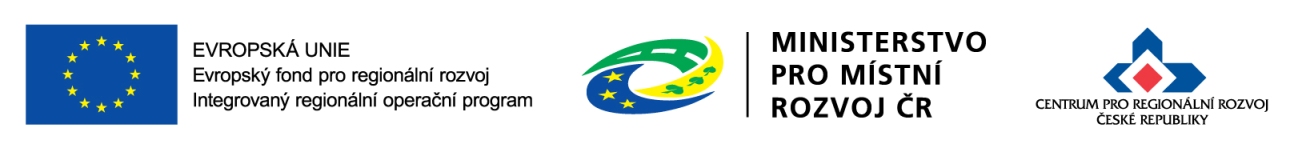 26
Dělení/slučování zakázek
Různorodost ICT plnění:
HW/SW infrastruktura (servery, disková pole, síťové prvky, serverové OS, databázový systém, řešení pro virtualizaci, bezpečnostní řešení, HW/SW firewall)
Osobní počítače a kancelářský SW
Výstupní zařízení (tiskárny, plotry a multifunkční zařízení)
Agendové a ekonomické informační systémy (ISVS – elektronická spisová služba, ekonomické systémy, datové sklady, nástroje BI, rozklikávací rozpočet, evidence smluv apod. )
SW vyvíjený na míru a dle požadavků objednatele
Zařízení na rozhraní ICT a elektrotechniky  (dieselagregáty, klimatizace, zhášecí systémy, přístupové systémy)
Ostatní specifické produkty (systémy CAD/GIS, hlasovací systém pro zastupitelstvo apod.)
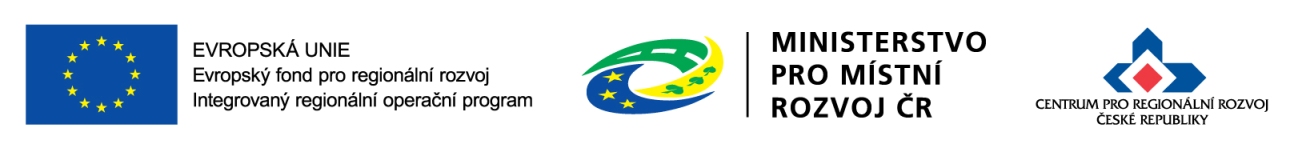 27
Dělení/slučování zakázek
Základní problém:
Nepřípustné dělení vs. nepřípustné slučování (diskriminace, omezení soutěže)
Místní, věcná a časová souvislost, funkční celek (zejm. pokud je složený z nesouvisejících plnění, např. infrastruktura + AIS)

ZVZ:
§ 13 odst. 8) ZVZ – „Při stanovení předpokládané hodnoty je zadavatel povinen sečíst předpokládané hodnoty obdobných, spolu souvisejících dodávek či služeb, které hodlá pořídit v průběhu účetního období.“ (ne všechno ICT plnění spolu souvisí – různorodost!!!)
§98 odst. 1) ZVZ – „Zadavatel může rozdělit veřejnou zakázku na části, připouští-li to povaha předmětu veřejné zakázky.“
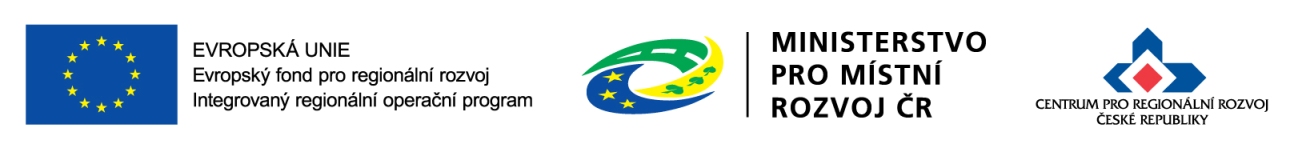 28
Dělení/slučování zakázek
Rozsudek krajského soudu v Brně 62 Af 7/2010-135 „…pokud zadavatel poptává určité věcně a co do účelu využití ucelené plnění, je oprávněn takové plnění poptat v rámci jedné veřejné zakázky. Pokud se však předmět této zakázky skládá z vícero druhů různých výrobků, které lze poptávat i samostatně a u nichž je pravděpodobné, že by v případě samotného zadávání bylo podáno více nabídek, je namístě takovou veřejnou zakázku rozdělit na části a umožnit podávání nabídek i na tyto části.“
K otázce generálního dodavatele, s nímž následně zadavatel řeší veškeré závazky vyplývající z porušení odpovědnosti generálního dodavatele či jeho smluvních partnerů se ve své rozhodovací praxi vyjadřuje ÚOHS v bodě 32 odůvodnění rozhodnutí S682/2013: „…je sice možné chápat obavu zadavatele o řešení případných sporů mezi jednotlivými dodavateli jako oprávněnou, nicméně zadavatel nemůže své obavy o řešení případných sporů mezi jednotlivými dodavateli při zadávání veřejných zakázek upřednostňovat na úkor zásad zakotvených v ust. § 6 zákona.“
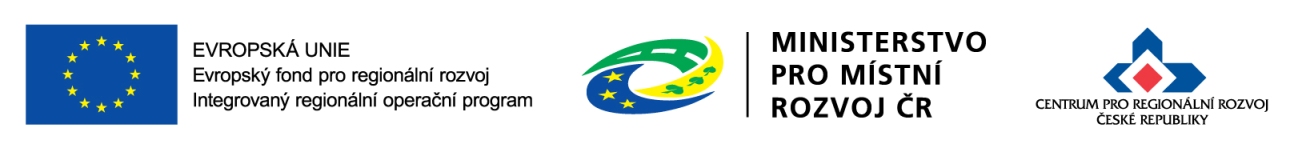 29
Dělení/slučování zakázek
Faktory, které mohou mít vliv na dělení/slučování zakázky z/do jednoho funkčního celku (otázka, kdy se skutečně nelze vyhnout sloučení do funkčního celku, který může omezit soutěž):
Personální limity na straně zadavatele (dostatek IT odborníků)
Limity vyplývající z právních podmínek (zásah do autorských práv, smluvní ochrana)
Limity vyplývající z technického řešení (míra provázanosti, kompatibilita, vazba na stávající SW/IS, možné způsoby implementace navazujících řešení)
Dodavatelské limity (jediný dodavatel vs. více dodavatelů)
Časové limity (dostatek času na pořízení per partes)
Proporcionalita řešení (rozšíření vs. náhrada stávajícího řešení)
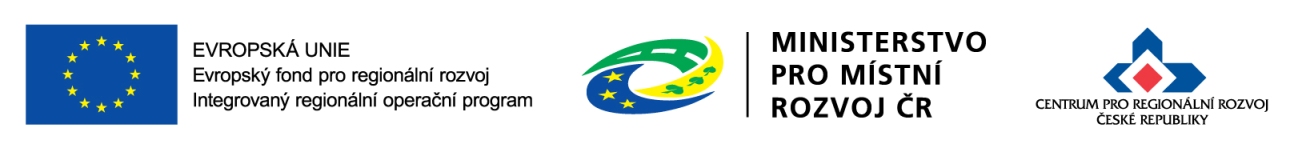 30
Vazba na stávající SW/IS
Východiska pro řešení:
Implementace navazujícího řešení jiným dodavatelem bez subdodavatelské (tj. omezující soutěž) či jiné účasti dodavatele stávajícího SW/IS:
Je vůbec možné?
Za jakých podmínek (např. popis rozhraní stávajícího SW/IS, licence na webové služby, nutná subdodávka  od dodavatele stávajícího SW/IS apod.)?
Co je touto vazbou usnadněno (zejm. lze dopředu odvodit minimální HW nároky navazujícího řešení apod.)?
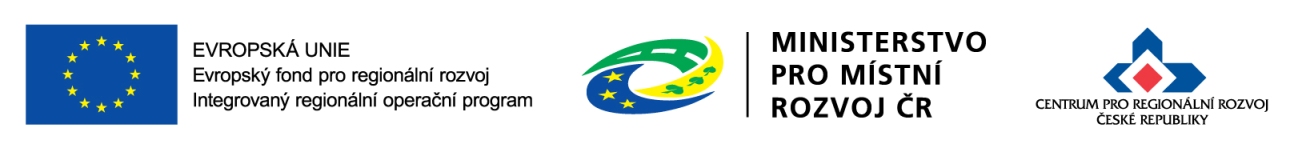 31
Technické kvalifikační předpoklady u ICT zakázek
Certifikáty členů týmu 
odůvodnění,
substituovatelnost (např. Microsoft Certified System Engineer - je zahrnut i v certifikátech vyšších stupňů).
Osvědčení týkající se nesouvisejícího plnění
kolik dodavatelů splňuje, pokud zadavatel požaduje obsažení v jedné referenci?
dodavatel nucen uzavírat s obchodními partnery subdodavatelské smlouvy, což jednoznačně zvyšuje náklady na účast v zadávacím řízení, bez ohledu na skutečnost, že v krátce vymezené lhůtě pro podání nabídek je často nemožné takového partnera zajistit.
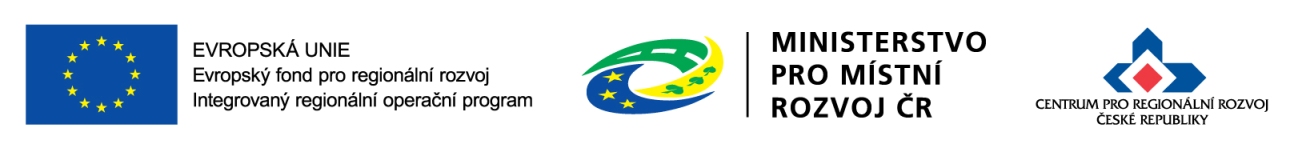 32
Řádná péče a holistický přístup k VZ
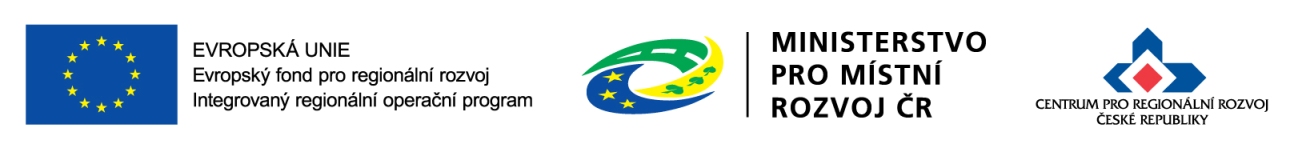 33
Řádná péče v přípravě zakázky
Řádnou péčí při přípravě může zadavatel předejít prakticky všem problémům se zakázkou
Harmonogram
Kompetentní / zkušený přípravný tým
Stanovení předmětu zakázky
Předpokládaná hodnota zakázky
Provázanost s dalšími potřebami minulými či budoucími

Konzultace či kontrola I. fáze ze strany CRR nemůže řádnou péči v přípravě nahradit !
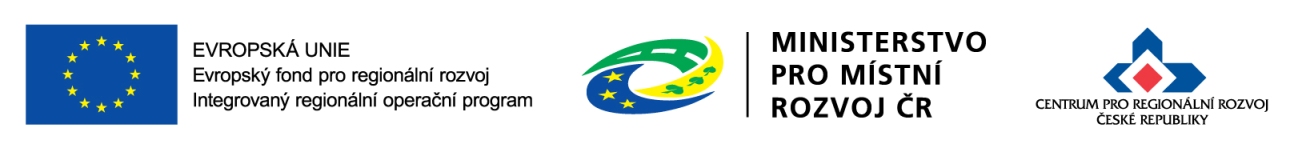 34
Harmonogram
Plánování VŘ s předstihem
Dostatek času umožňuje preventivní řešení nejrůznějších problémů
deformovaný trh ICT podlimitních zakázek – dobrovolně nadlimitní režim
fixní termíny pro dodání díla / datum konce projektu – nepoužívat
námitky / ÚOHS
nový zákon o veřejných zakázkách
vypořádání nálezů z kontrol / auditů a redukce případných korekcí
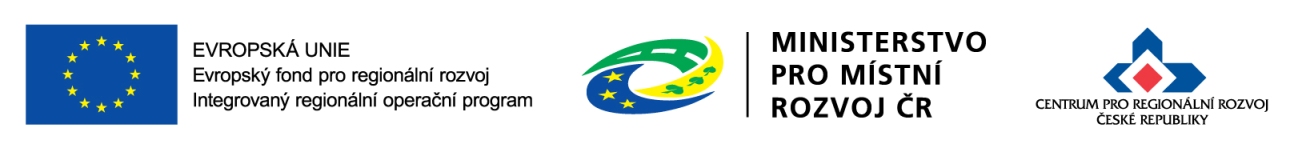 35
Studie proveditelnosti
Studie proveditelnosti není zadávací dokumentace zakázky:
slouží jinému účelu – projekt vs. zakázka
je určena jiným subjektům – vedení zadavatele / poskytovatel dotace vs. uchazeč o zakázku
obsahuje jiné informace / formulace:
zejména varianty řešení, které však již v zakázce umožněny být nemají
namísto závazných podmínek užívá formulace „měkké“ – bylo by výhodnější, nejlepší atd.
těžko na takové zadání zpracovat nabídku / určit cenu a následně obsah vynutit pro případ, že dojde k podání nabídky
k datu zahájení zakázky je navíc často neaktuální – rozpočet / předpokládaná hodnota, technologie, vstupní / výstupní předpoklady…  
	– zákon vyžaduje rozhodnutí na základě aktuálních dat !
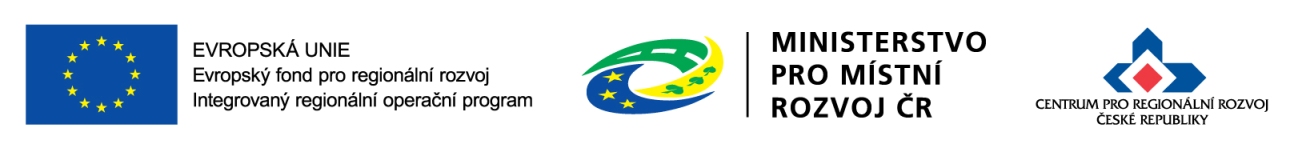 36
„Kompatibilita“ vs. předvídanost
Zadavatel by měl předvídat a plánovat řešení svých ICT potřeb do budoucna
Řádné plánování vede k požadavkům na kompatibilitu
Naopak časté jsou požadavky na „kompatibilitu“, které jsou spíše:
„salámovou metodou“ zadávání stejnému dodavateli
požadavkem na konkrétní výrobek HW/SW, na který je zadavatel (jeho IT oddělení) zvyklý
ekonomicky neefektivním postupem zadavatele (omezení soutěže bez skutečně objektivního důvodu, který nezavinil zadavatel)
Nutno posuzovat i s ohledem na přiměřenost (k předchozímu či následnému plnění)
Je rozdíl, jestli zadavatel pořídí blade šasi plné serverů nebo blade šasi s jedním serverem a výhledem na jeho následné rozšiřování „kompatibilními“ servery – druhý postup nemusí být „nutným nákladem na realizaci“ (blade šasi není nutné k pořízení jednoho serveru), tj. může jít o nezpůsobilý výdaj.
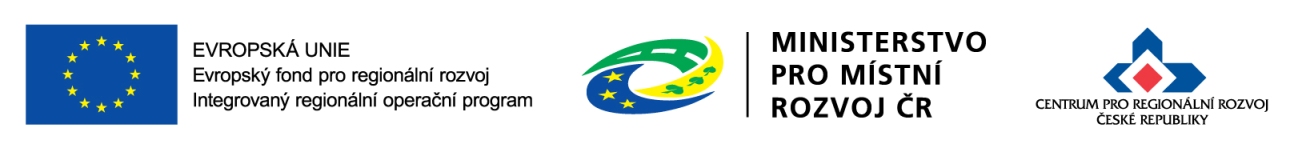 37
Praktické důsledky podceněné přípravy
Požadavky na zcela konkrétní plnění – rozšíření blade šasi, diskových polí o další plotny, firewallů atd., vše z důvodu „kompatibility“
Závislost zadavatele na předchozích zakázkách (HW/SW), které (i) znemožňují / ztěžují transparentní otevřenou soutěž a (ii) nejsou důvodem pro realizaci jednacího řízení (zadavatel se sám omezil, nejde o objektivní důvod)
Změny nabídnutého plnění, např. proto, že se dané servery v okamžiku dodávky již nevyrábějí 


Výsledkem jsou kontrolní zjištění, které je nutno rozptýlit, aby nedocházelo ke zbytečným sankcím -> dopady do harmonogramu, případně i výše dotace
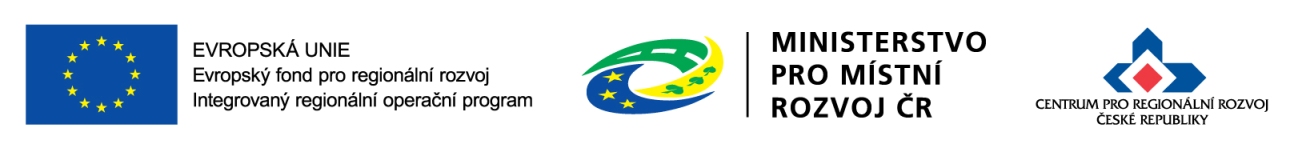 38
Děkuji za pozornost.
Ing. Josef Šetek
setek@crr.cz
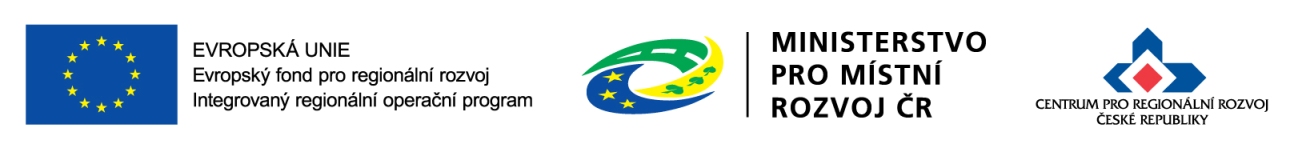 39